İSTİSMAR
İSTİSMAR NEDİR?
Yetişkin tarafından bilerek veya bilmeyerek yapılan ve bireyin sağlığını fiziksel ve psikososyal gelişimini olumsuz yönde etkileyen davranışlara denir
BEDENİMİZİ KORUMA VE CİNSEL İSTİSMAR
Cinsel istismar, bir kişinin kendi rızası dışında cinsel bir eyleme hedef olması ya da buna kalkışılmasıdır.
Kadın, erkek, çocuk, genç, yaşlı, her cinsiyetten, her meslekten ve her sınıftan insan cinsel istismara uğrayabilir. 
Cinsel istismar; sözle, dokunmayla, davranışla olabilir. 
Cinsel istismarla her yerde ve her konumda karşılaşılabilir.
Cinsel istismarı uygulayan kişi bazen hiç tanımadığınız bazen de daha önceden tanıdığınız kişiler hatta aile içinden birisi de olabilir.
Cinsel istismar çoğunlukla özel bölgelere 
	yönelik yapılır
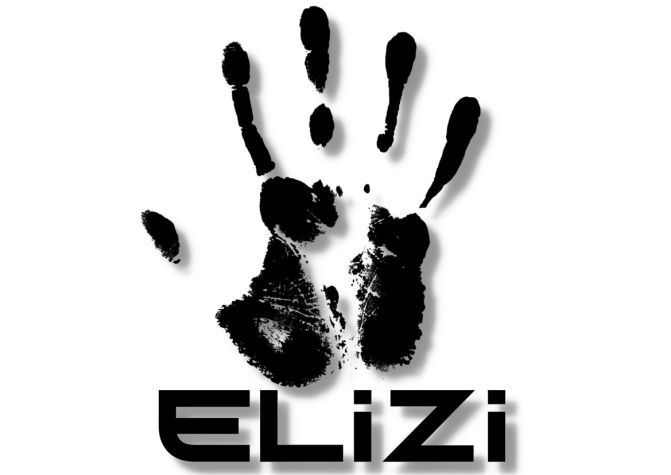 Özel Bölgeler Nerelerdir?
..senin denize girerken mayo ile örttüğün bölgelerin özel bölgelerindir
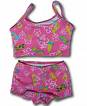 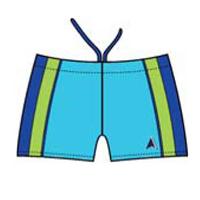 BEDENİMİZİ KORUMA VE CİNSEL İSTİSMAR
Cinsel istismarın en ağır şekli tecavüzdür. 
Fiziksel cinsel istismar her yerde her konumda ve herkesin başına gelebilir.
Ancak kendimizi korumamız mümkündür.
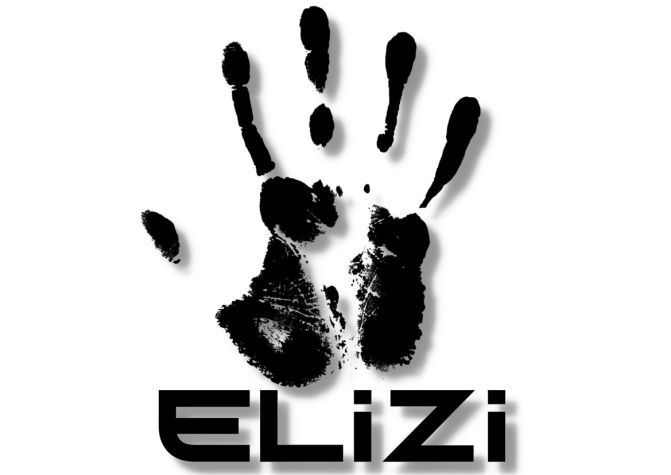 BEDENİMİZİ KORUMA VE CİNSEL İSTİSMAR
Hoşunuza gitmeyen bir davranış ya da istekle karşılaştığınızda bu durumdan hoşlanmadığınızı istemediğinizi  açıkça ifade edin. 
Açık bir şekilde hoşlanmadığımızı ifade etmezsek  karşı taraf olumsuz davranışında ısrarcı olabilir.
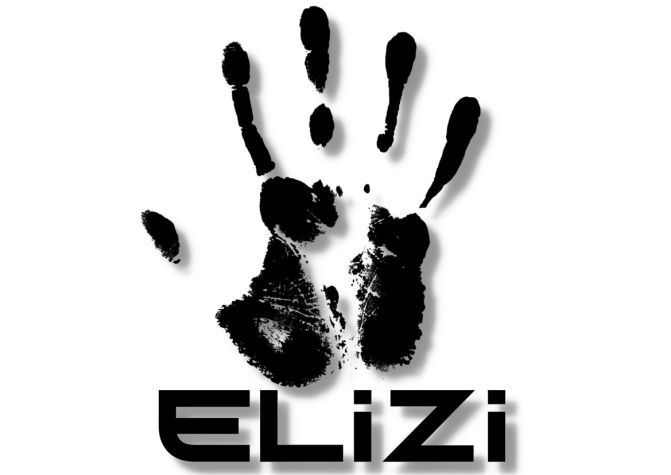 BEDENİMİZİ KORUMA VE CİNSEL İSTİSMAR
Duygularınızla, davranışlarınız ve sözleriniz uyum içinde olmalıdır.
Örnek:  Eğer karşımızdaki kişiye gülümseyerek hayır dersek karşı taraf bu sözümüzü ciddiye almayacaktır.
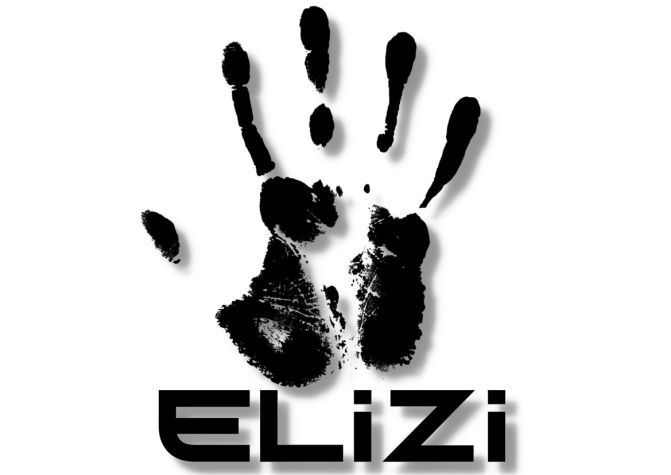 BEDENİMİZİ KORUMA VE CİNSEL İSTİSMAR
Çok iyi tanımadığınız kişilerle baş başa vakit geçirmeyin.
Sanal ortamlarda tanımadığınız insanlarla arkadaşlık yapmayın.
Msn ve facebookta özel görüntülerinizi paylaşmayın tanımadığınız kişilerle görüntülü görüşme yapmayın
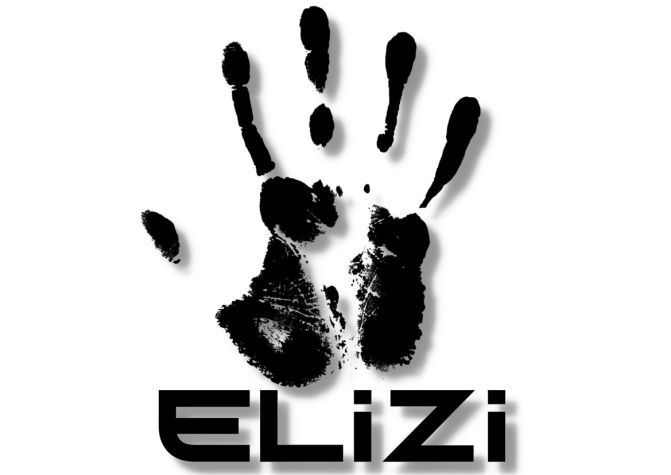 !
BEDENİMİZİ KORUMA VE CİNSEL İSTİSMAR
Yeni tanıştığınız kimselerin sizi eve ya da gideceğiniz yere bırakma tekliflerini kabul etmeden önce iyi düşünün. 
Kendi başınıza gidip dönemeyeceğiniz koşullarda bir yere iyi tanımadığınız birinin eşliğinde gitmeyin.
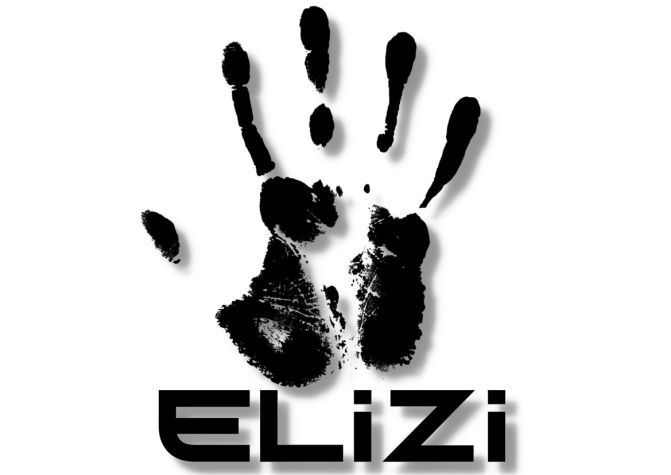 BEDENİMİZİ KORUMA VE CİNSEL İSTİSMAR
Ailenizin haberi olmadan cafelere internet cafelere oyun salonlarına gitmeyin.
Ailenizin bilgisi dahilinde gittiğinizde de yediklerinize ve içtiklerinize dikkat edin.
Tanımadığınız ve güvenmediğiniz kişilerden ağrı kesici vs. ilaç alıp içmeyin.
Geceleri geç saatte sokakta 
	yalnız başınıza kalmayın.
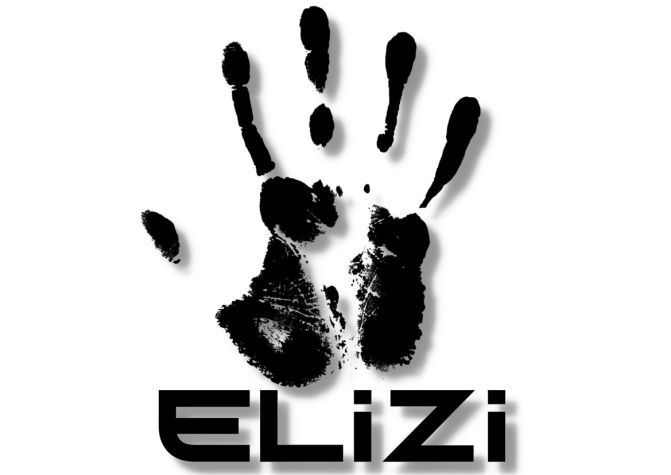 BEDENİMİZİ KORUMA VE CİNSEL İSTİSMAR
Sürekli sizin yerinize karar vermeye çalışan, size nasıl davranmanız gerektiğini söyleyen, sizi sürekli kendi istekleri doğrultusunda zorlayan kişilerle arkadaşlık yaparken dikkatli olun.
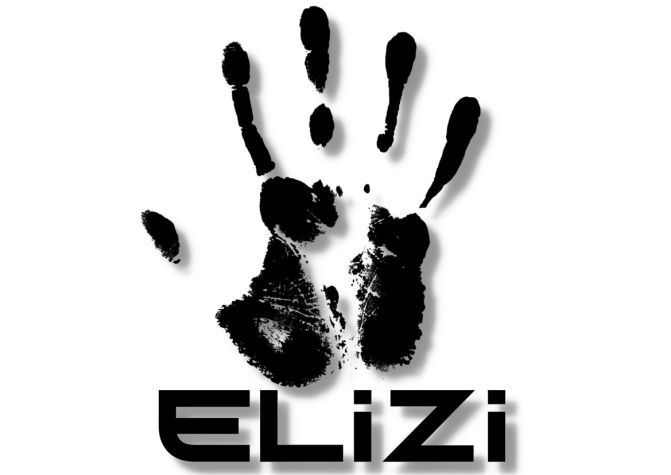 Hayırım, hayır
“A…arkadaşları ile bir kafeteryaya gider. Arkadaşları ona bir sigara verirler, içmesini söylerler. A…o güne kadar merak etmesine karşın hiç sigara içmemiştir. “Ben içmiyorum” der. Fakat arkadaşları “Sensiz tadı tuzu mu olur, büyüdün artık, süt çocuğu, ana kuzusu değilsin, bir dene kim bilecek ki…vallahi bir daha konuşmam, sen bizim arkadaşımız, kardeşimiz (kankamız) değil misin, hadi birazdan arkadaşlar da gelir sinemaya gideriz…istediğini yaparız” diyerek teşvik ederler.
‘Hayır’ diyebilme yöntemleri
BEDENİMİZİ KORUMA VE CİNSEL İSTİSMAR
Evinizde yalnızken kapı ve pencerelerinizi kilitli tutun.
Tanımadığınız ve güvenmediğiniz kişilere kapıyı açmayın.
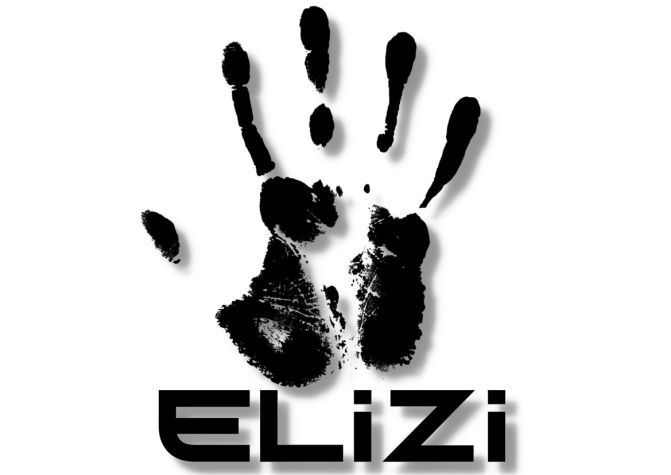 !
BEDENİMİZİ KORUMA VE CİNSEL İSTİSMAR
Çevrenize dikkat edin ve tehlikeli olabileceğini düşündüğünüz durumlardan kaçının.
Her zaman çevrenizden gelebilecek tehlikelere karşı uyanık olun.
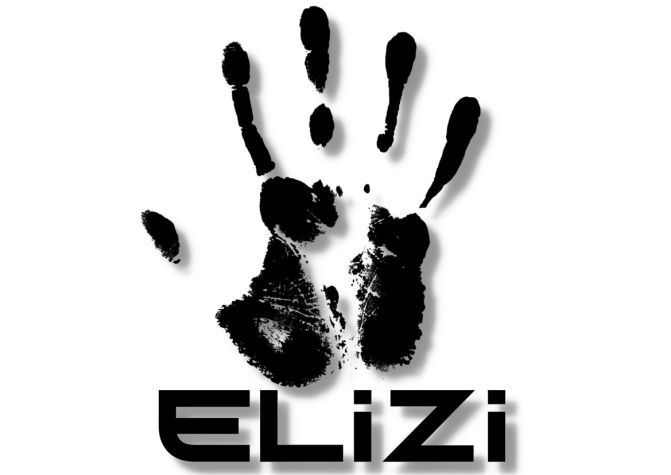 BEDENİMİZİ KORUMA VE CİNSEL İSTİSMAR
Bazen tehlikeler sandığımız gibi dışarıdan değil de çok yakınımızdan hatta aile içinden bile gelebilir.
Bu tür durumlarda ailenin zarar göreceği kaygısı dahi taşınsa kesinlikle saklanmamalıdır.
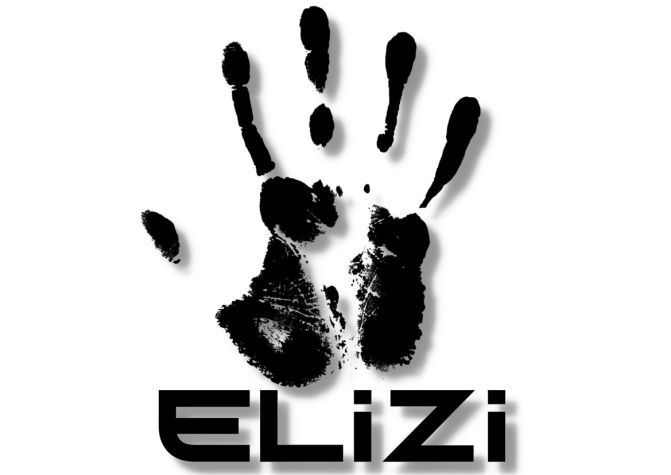 BEDENİMİZİ KORUMA VE CİNSEL İSTİSMAR
Aynı kişi ya da kişiler tarafından yinelenen tarzda laf atma, takip edilme, telefon sapıklığı gibi cinsel tacizlere, saldırılara maruz kalındığında sadece sözle de olsa çevrenizi bilgilendirin, bu tür durumlarla karşılaştığınız da asla saklamayın güvendiğiniz bir yetişkinle ( Rehber öğretmen, öğretmen, anne baba, polis, savcılık) paylaşın.
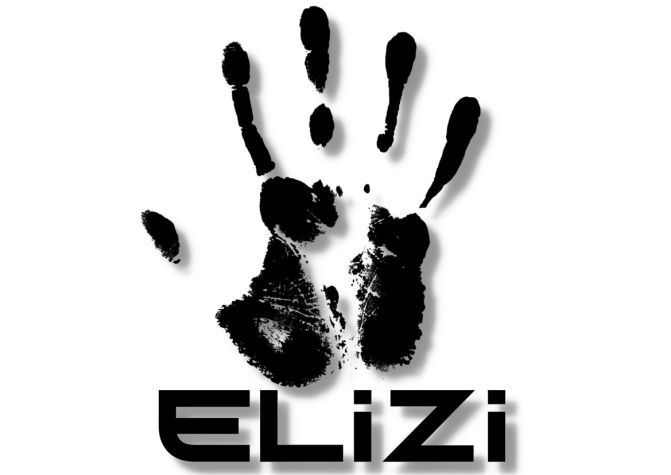 BEDENİMİZİ KORUMA VE CİNSEL İSTİSMAR
Cinsel istismar oluşmuşsa mutlaka önce polise başvurulmalı  vücutta ve giysilerde hiçbir temizlik yapılmadan muayeneye gidilmelidir. 
Banyo yapmak, giysileri değiştirmek gibi davranışlar saldırganın ve suçun belirlenmesinde yardımcı olabilecek ipucu ve kanıtların yok olmasına yol açabilir.
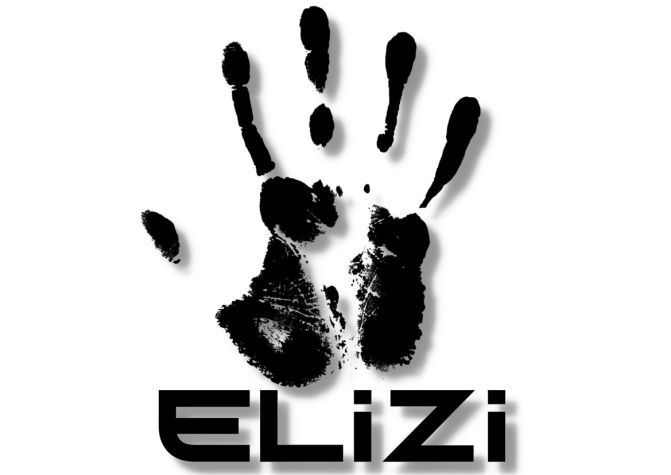 BEDENİMİZİ KORUMA VE CİNSEL İSTİSMAR
Bir yakınınız ya da arkadaşınız cinsel saldırıya uğrarsa ve ona destek olmak isterseniz yapacağınız en iyi şey bu kişiyi dinlemeye hazır olduğunuzu ona göstermeniz, onu dinleyerek inandığınızı, bunun onun suçu olmadığını, olanlardan dolayı üzgün olduğunuzu ve yardıma hazır olduğunuzu belirtmektir.
 Bu kişi büyük olasılıkla korku, güvensizlik ve yalnızlık duyguları içinde olacaktır. Bu nedenle onunla vakit geçirmeniz ve gündelik hayatında destek olmanız çok yararlı olacaktır.
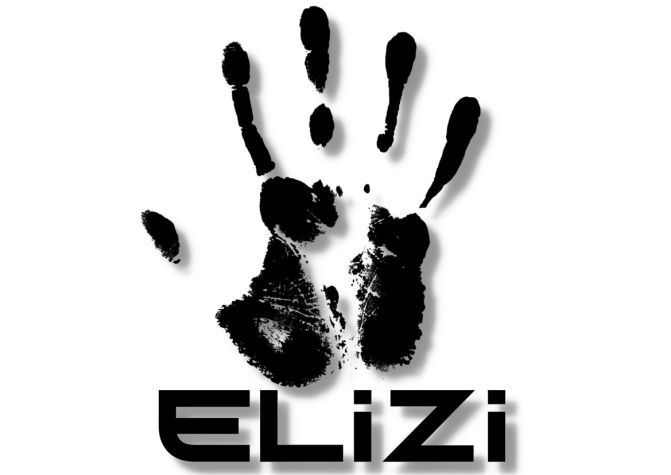 1. Hiç kimsenin senin, özel yerlerine dokunmaya hakkı yoktur.
2. Hiç kimsenin seni kendi, özel yerlerine dokundurtmaya hakkı yoktur. 
3. Birisinin senden özel yerlerine dokunmanı istemesi ya da seninkilere dokunması saklayacağın bir SIR değildir.

    	Anlatmama sözü vermiş olsan bile, anlatırsan başına çok kötü şeyler geleceği söylenmiş olsa bile, güvendiğin birine anlatmalısın.
DUR…

DOKUNMA

DUR…
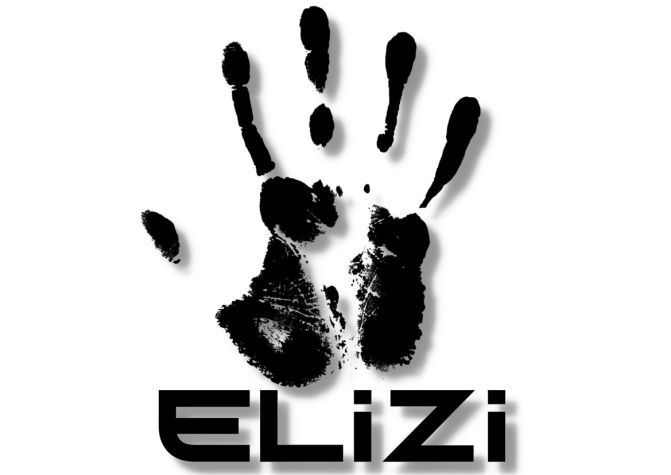 Mutlaka söylemelisin
Sır saklaman gerektiği doğrudur             KÖTÜ BİR SIRDIR.
Ama bu saklanmaması gereken